Monitoria de Sistemas Inteligentes
Alice Lucena
Prof Teresa Ludermir
Objetivos
Projeto da disciplina
 O que é o MatLab?
Como usar no projeto? Aliás, o que será feito?
Matlab
Matrix LABoratory é um software de alta performance voltado para o cálculo numérico.

Ele integra análise numérica, cálculo com matrizes, processamento de sinais e construção de gráficos.

 Problemas e soluções são expressos matematicamente através de matrizes.
Matlab
É uma linguagem interpretada, ou seja, cada comando é lido e interpretado um por vez.

Comandos são escritos na janela de comando.

Tudo é considerado matriz. Dados escalares são considerados com matrizes 1x1. 
	Ex: x = 10; x = [1 2 3]; x = ‘final’
Arquivos .m
Os comandos do matlab são normalmente digitados na janela de comando.

Apenas uma linha de comando é introduzida na janela que posteriormente é interpretada.

Porém, o matlab oferece a opção de executar seqüências de comandos armazenadas em arquivos.
Arquivos .m
Os arquivos que contêm essas declarações são chamados de arquivos “.m” ou também scripts.

Eles consistem de uma seqüência de comandos normais do matlab.

Exemplo:
 O script que será usado por vocês para treinarem a rede neural.
Gráficos
O matlab oferece a opção para visualizar gráficos.

Há uma lista com vários comandos para plotar diferentes tipos de gráficos.

Todos esses comandos recebem como argumento um vetor numérico.
Projeto da disciplina
Serão usados os problemas disponíveis na conhecida base de dados Proben1.

Cada problema possui 3 arquivos de dados.
		Ex: O problema câncer possui os arquivos cancer1.dt, cancer2.dt e cancer3.dt.

Os arquivos diferem na ordem de apresentação dos padrões, dependendo desta ordem a rede neural pode gerar resultados diferentes.

Não haverá equipes com o mesmo arquivo de dados. As equipes terão no máximo 5 integrantes e a equipe deverá mandar email para mim (alco@cin.ufpe.br ou alice.lco@gmail.com ) com o subject (Projeto_Teresa) informando quais são os alunos que compõem a equipe. Assim que o email for recebido, será enviado ao grupo o nome do arquivo referente ao seu projeto.
O que é isso?
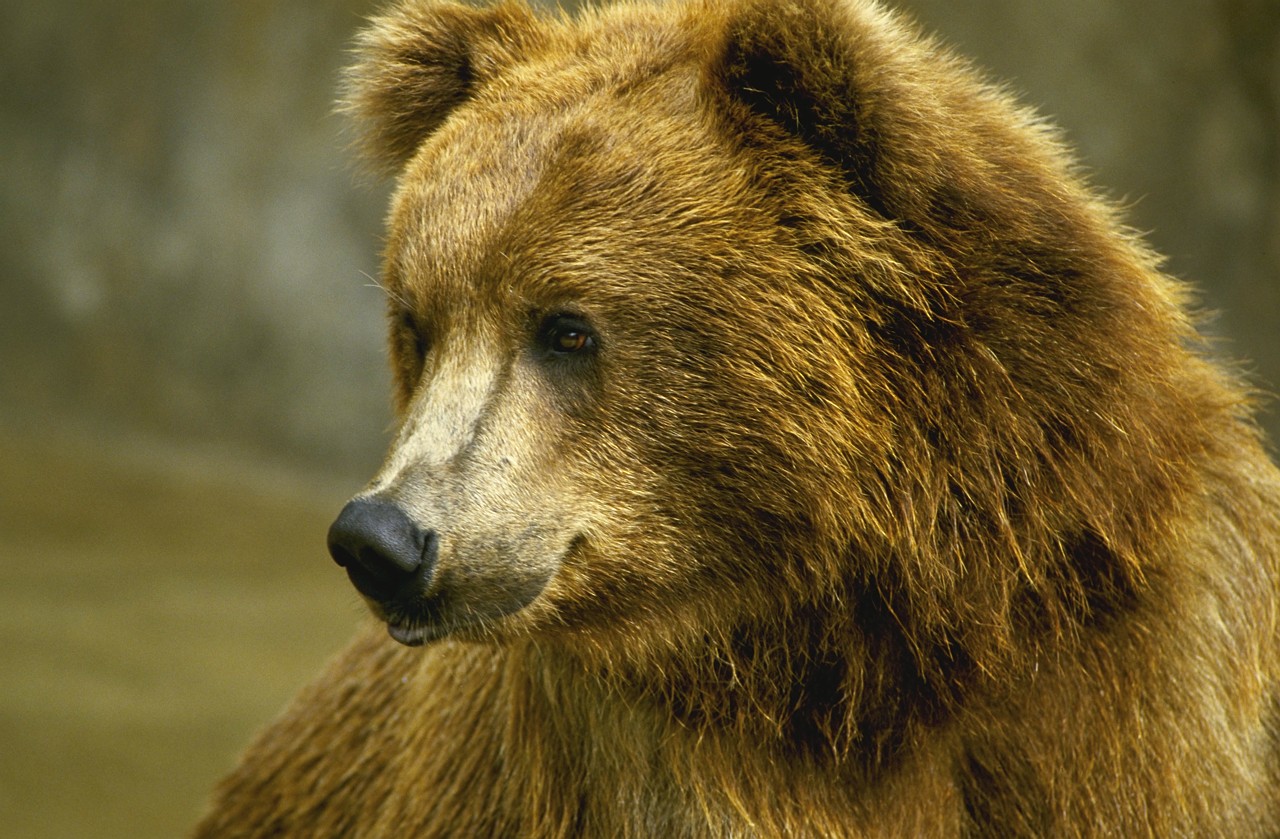 E isso?
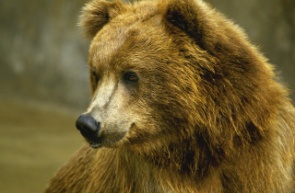 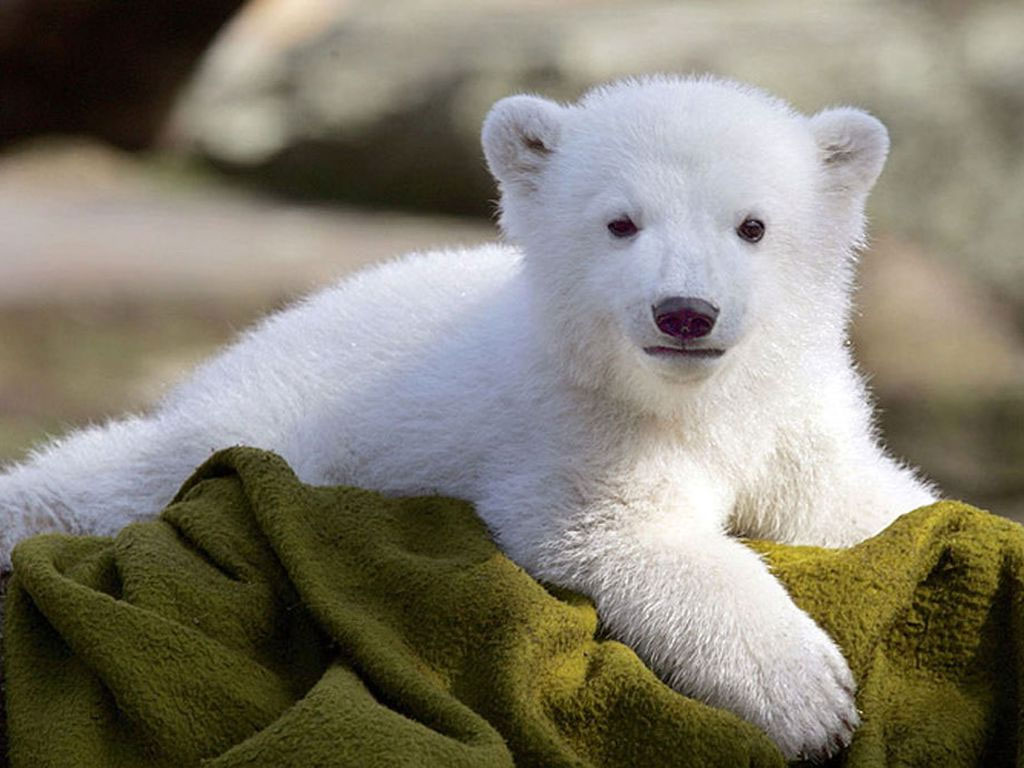 Como vocês sabem?
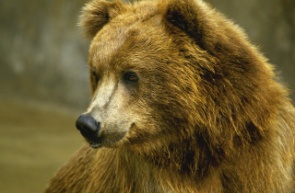 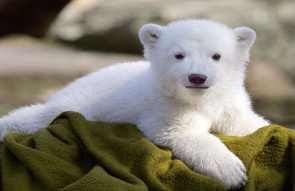 Como se sabe que um urso é um urso?
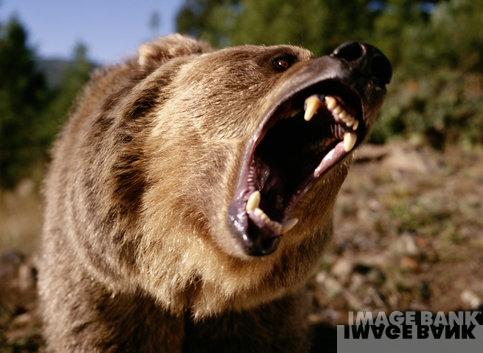 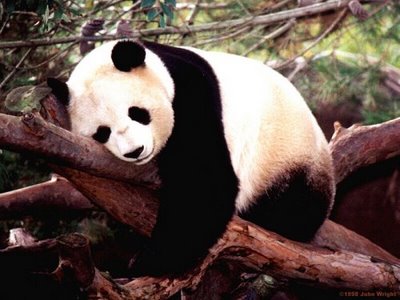 Entendi nada...
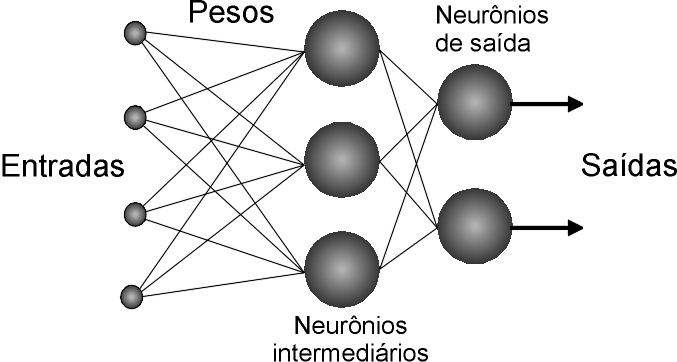 Projeto da disciplina
Pré-processamento
Neste projeto, não será cobrado, pois os dados já foram pré-processados.

	É comum fazer normalização (para garantir que os valores estarão dentro de uma determinado intervalo). Nos problemas do Proben é usado o método min-max[0,1].
Exemplo de escalonamento para o intervalo [0,1]:
onde xnorm é o valor normalizado correspondente ao valor original x, e xmin e xmax são os valores mínimo e máximo entre todos os valores (ou separadamente por atributo).
Projeto da disciplina
Particionamento dos Dados
Particionamento de dados utilizado no Proben1:
50% dos padrões de cada classe escolhidos aleatoriamente para treinamento,
25% para validação,
25% para teste.


	É importante que as proporções entre as classes no conjunto completo de dados sejam mantidas nos conjuntos de treinamento, validação e teste.
Neste projeto, não será cobrado, pois cada arquivo de dados já está dividido em treinamento, validação e teste.
1
234  345  456  567  678  789
1
0.12 0.23 0.34 0.45 0.56 0.67
0  1
Classe A
Classe A
Normaliza e 
acrescenta 
saídas
100
100
1
987  876  765  654  543  432
1
0.87 0.76 0.65 0.54 0.43 0.32
1  0
Classe B
Classe B
100
100
Projeto da disciplina
Exemplo:
Classe A (50%)
1
0.12 ... 0.67
0  1
34
0.12 ... 0.67
0  1
08
0.39 ... 0.27
0  1
Randomiza
Particiona
Classe A (25%)
Classe A
Classe A
Classe A (25%)
100
12
1
0.87 ... 0.32
1  0
46
0.87 ... 0.32
1  0
Classe B (50%)
61
0.51 ... 0.92
1  0
Randomiza
Particiona
Classe B
Classe B
Classe B (25%)
100
78
Classe B (25%)
Projeto da disciplina
Classe A (50%)
Classe A (50%)
Treinamento
Classe A (25%)
Classe B (50%)
Classe A (25%)
Classe A (25%)
Validação
Classe B (50%)
Classe B (25%)
Classe B (25%)
Classe A (25%)
Teste
Classe B (25%)
Classe B (25%)
Projeto da disciplina
Projeto da disciplina
Definição da Topologia MLP
Aspectos que serão fixos neste projeto:
Nº de nodos de entrada: Quantidade de atributos de entrada.
Nº de nodos de saída: 
Em problemas de classificação, é a quantidade de classes.
Regra de classificação winner-takes-all: o nodo de saída que gerar a maior saída define a classe do padrão.
Em problemas de aproximação, é a quantidade de variáveis de saída.
Uma única camada escondida.
Função de ativação dos neurônios: sigmóide logística.
Todas as possíveis conexões entre camadas adjacentes, sem conexões entre camadas não-adjacentes.
Começando a entender?
Em que não iremos mexer?
Nº de nodos de entrada
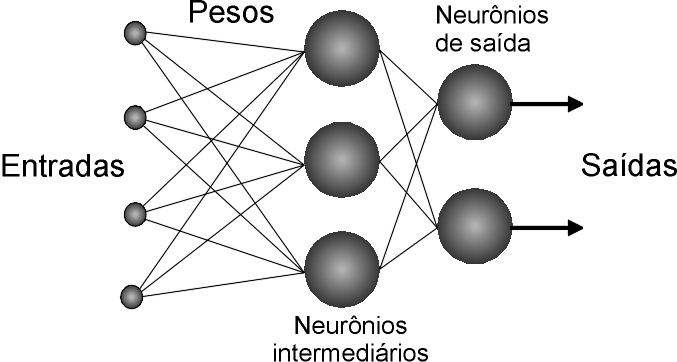 Nº de nodos de saída
Função de ativação dos neurônios
Uma única camada escondida
Projeto da disciplina
Aspectos que serão variados neste projeto:
Nº de neurônios escondidos (serão usados 3 valores);
A taxa de aprendizado a ser utilizada  (serão usados 3 valores);
O número de máximo de iterações.
Projeto da disciplina
Número de neurônios na camada escondida
Variando o nº de neurônios escondidos, estamos variando a quantidade de pesos da rede.
	Explicação: Uma rede neural implementa uma função.
Os pesos da rede são os parâmetros da função.
Dessa forma, aumentar a quantidade de pesos da rede significa aumentar a complexidade da função implementada.
f1
w1
As funções fi são do tipo
sigmóide logística.
x1
w5
f3
w3
y
w2
w6
x2
w4
f2
y = f3( w5 f1 (w1 x1 + w3 x2) + w6 f2 (w2 x1 + w4 x2) ).
Projeto da disciplina
ATENÇÃO!

Se a quantidade de pesos for pequena demais, pode haver underfitting.
A função implementada não tem complexidade suficiente para resolver o problema abordado.

Se a quantidade de pesos for grande demais, pode haver overfitting.
A função implementada tem complexidade demais para o problema, sendo capaz de modelar detalhes demais dos dados de treinamento.
Projeto da disciplina
A taxa de aprendizado a ser utilizada 

	Usando taxa de aprendizado muito baixa, cada iteração faz um ajuste muito pequeno nos pesos (passo muito pequeno).
Pode precisar de muitas iterações para convergir para o ponto de mínimo desejado na superfície de busca.
	
	Usando taxa de aprendizado muito alta, cada iteração faz um ajuste muito grande nos pesos (passo muito grande).
Pode causar oscilações em torno de um ponto de mínimo.
Projeto da disciplina
Medidas de Erro
Para ambos os tipos de problema, será usado o erro SSE (sum squared error - soma dos erros quadráticos).

Ex.:
			Saídas da rede		Saídas desejadas
Padrão 	1         ...	  N		1         ...    N 
Nodo 1	0.98    ...    0.12		1.00    ...    0.00
Nodo 2	0.02    ...    0.96		0.00    ...    1.00

Soma dos erros quadráticos (SSE):
      SSE =  	(0.98 – 1.00)2 + ... + (0.12 – 0.00)2 +
			(0.02 – 0.00)2 + ... + (0.96 – 1.00)2.
Projeto da disciplina
Medidas de Erro
Para problemas de classificação, também será calculado o erro de classificação (neste projeto, só para o conjunto de teste).
Regra de classificação winner-takes-all: 
O neurônio de saída que apresentar o maior valor de saída determina a classe do padrão.
Ex.:
			Saídas da rede		Saídas desejadas
Padrão 	1         ...	  N	1         ...    N 
Nodo 1	0.98    ...    0.12		1.00    ...    0.00
Nodo 2	0.02    ...    0.96		0.00    ...    1.00
Classe	1         ...    2		1         ...    2
Erro Classif. = 100 x Quant. de padrões classificados erradamente
                                                   Quant. total de padrões
Projeto da disciplina
Será usado  o algoritmo Backpropagation padrão

É um algoritmo de gradiente descendente, ou seja, utiliza informações de derivada.
Por isso, as funções de ativação devem ser contínuas e diferenciáveis (é o caso da sigmóide logística).

Objetivo: 
Fazer “ajuste de pesos”, ou seja, escolher os pesos que geram as saídas mais corretas possíveis (menor erro) de forma iterativa.

Idéia geral: 
A cada iteração, obter um erro cada vez menor para os dados de treinamento.

Cuidado:
 Não permitir que a rede aprenda detalhes demais do conjunto de treinamento (overfitting).
Parada
Projeto da disciplina
SSE
Conjunto de
treinamento
Erro mínimo de
treinamento
Iteração
Conjunto de
validação
(neste exemplo,
observado a cada 
3 iterações)
Erro alto para dados não usados no treinamento (não generaliza bem)
Iteração
Projeto da disciplina
Parada por Erro Mínimo de Validação
É recomendável que o treinamento seja interrompido quando o erro no conjunto de validação atingir um mínimo.
A partir deste ponto, supõe-se que a rede só aprenderia detalhes irrelevantes do conjunto de treinamento.
O erro para dados de treinamento seria cada vez menor, mas o erro para dados novos (validação) seria cada vez mais alto.


Neste projeto, será usado o seguinte critério de parada:
Interromper o treinamento quando o erro de validação subir por 5 iterações consecutivas.
É o critério implementado no Matlab (parâmetro “max_fail = 5”).
Projeto da disciplina
O que vocês vão fazer?
Vão escolher:
3 quantidades de neurônios escondidos,
3 taxas de aprendizado.
Temos um total de 9 configurações a serem testadas.
Para cada configuração, será realizado um treinamento.
A melhor configuração a ser escolhida é a de menor erro de teste.
Projeto da disciplina
Para a melhor configuração escolhida, devem ser feitos 10 treinamentos com diferentes inicializações de pesos.
O objetivo é verificar como a melhor rede se comporta quando variamos os pesos iniciais.
Projeto da disciplina
Para começar...
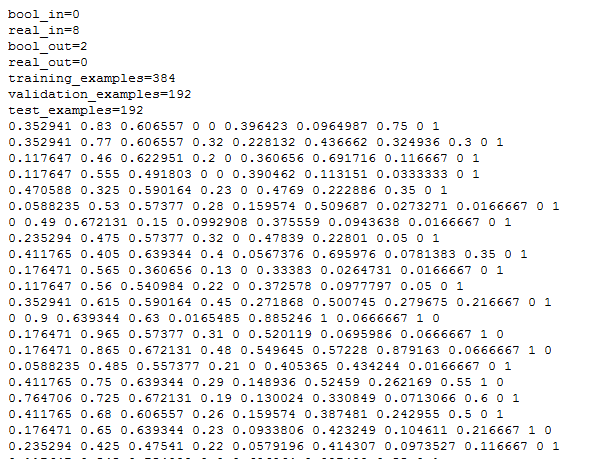 Projeto da disciplina
Atenção, POR FAVOR!!
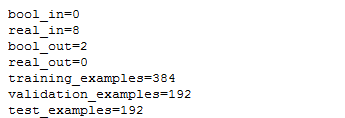 Projeto da disciplina
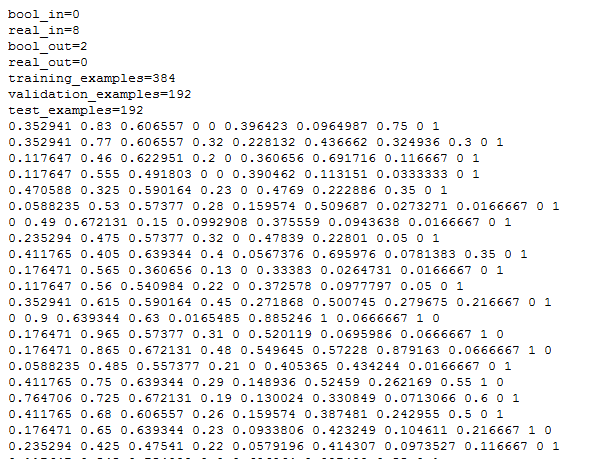 384 linhas
Treinamento.txt
192 linhas
Validacao.txt
192 linhas
Teste.txt
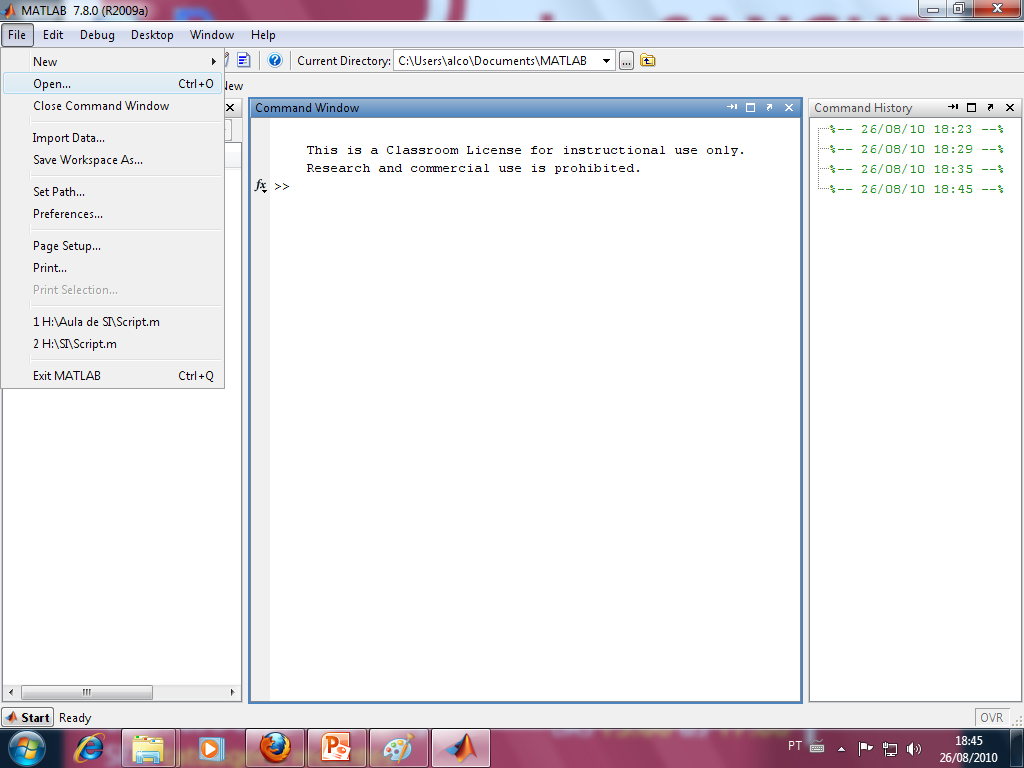 1. Abra o MatLab
2. Em "Arquivo", selecione a opção 'Open...';
3. Selecione o Script
ATENÇÃO

Na pasta onde estiver o script deverá estar os txt Treinamento, validação e teste.
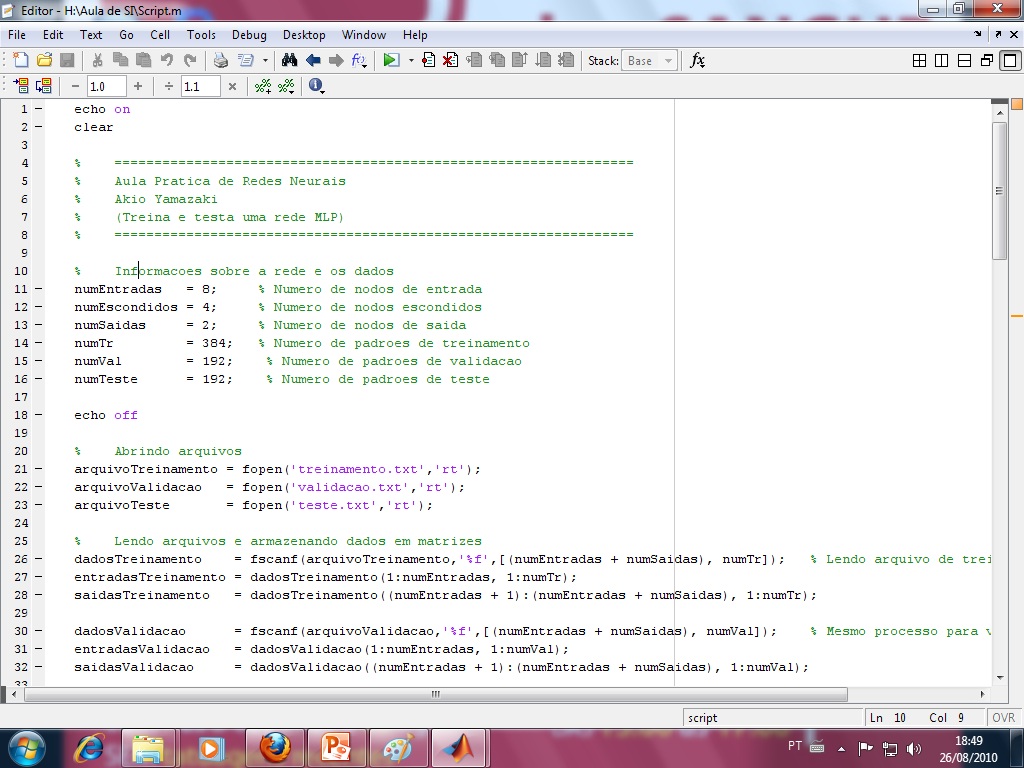 4. Modifique o Scrip para que ele se adéqüe ao seu caso.

5. Rode o script
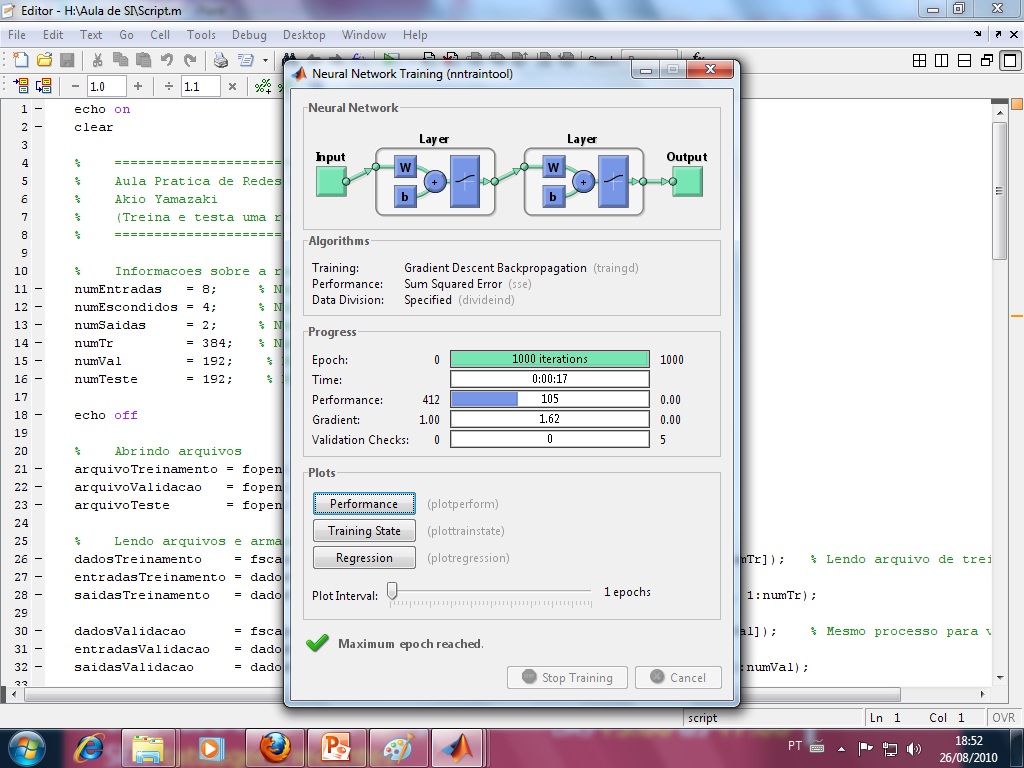 6. Na janela resultante, clique em Performace e tire um print do gráfico.
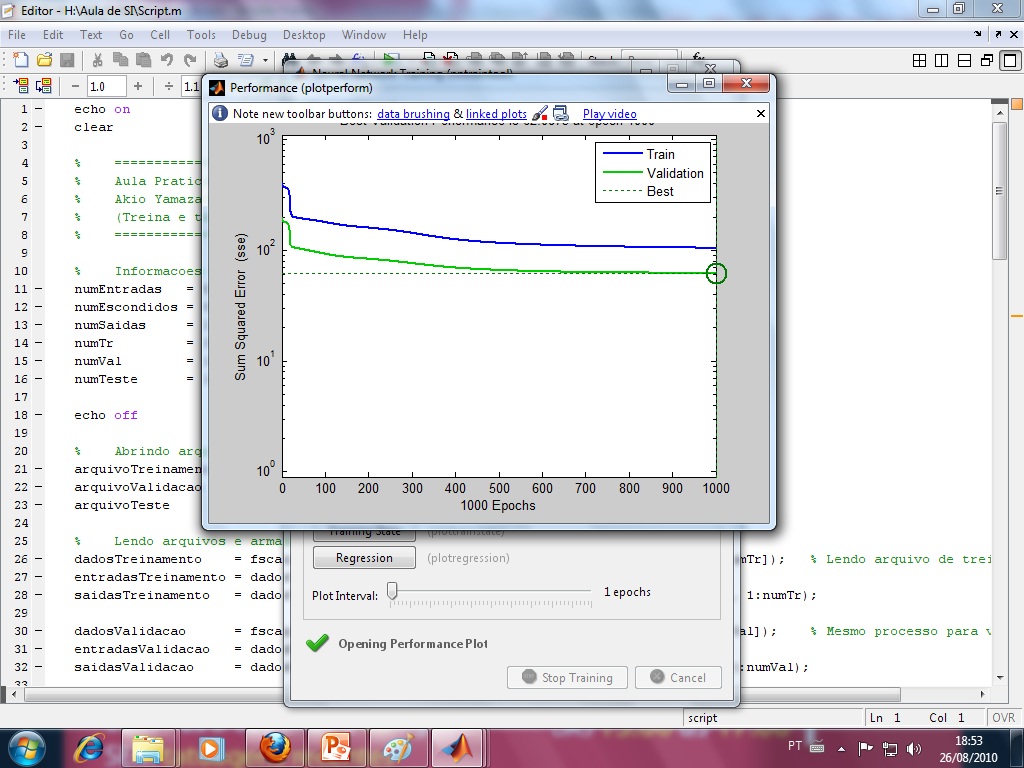 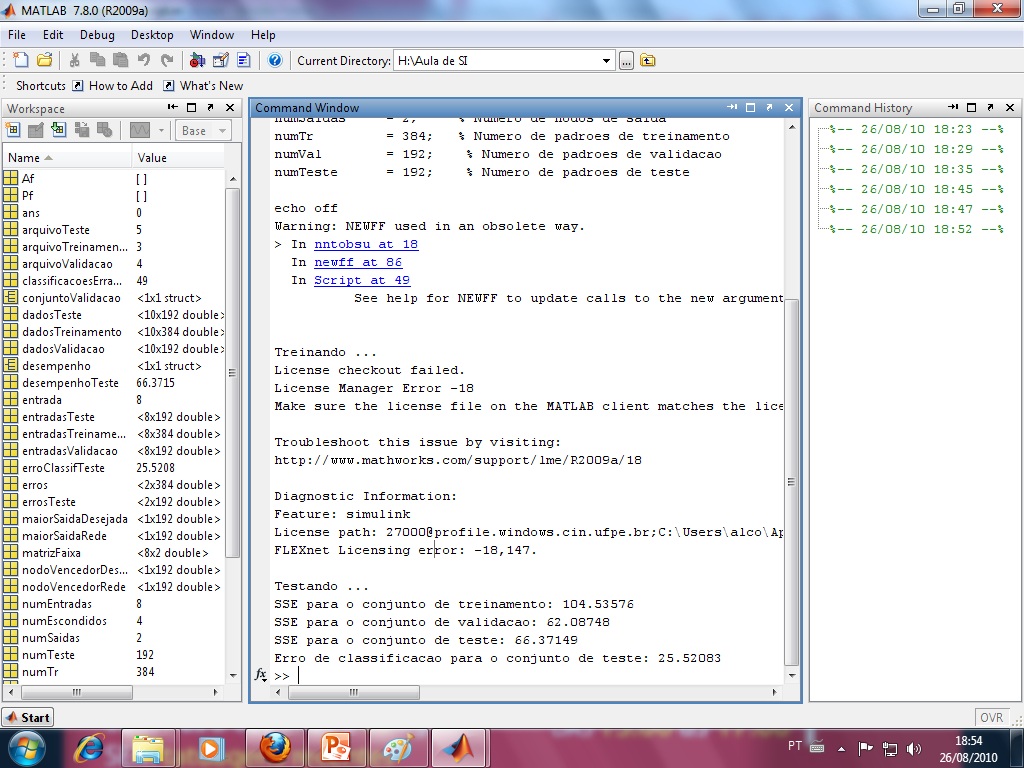 7. Na janela principal aparecerá os resultados.
Dúvidas
Monitores
Alice Lucena – alco@cin.ufpe.br